wat een opschepper!
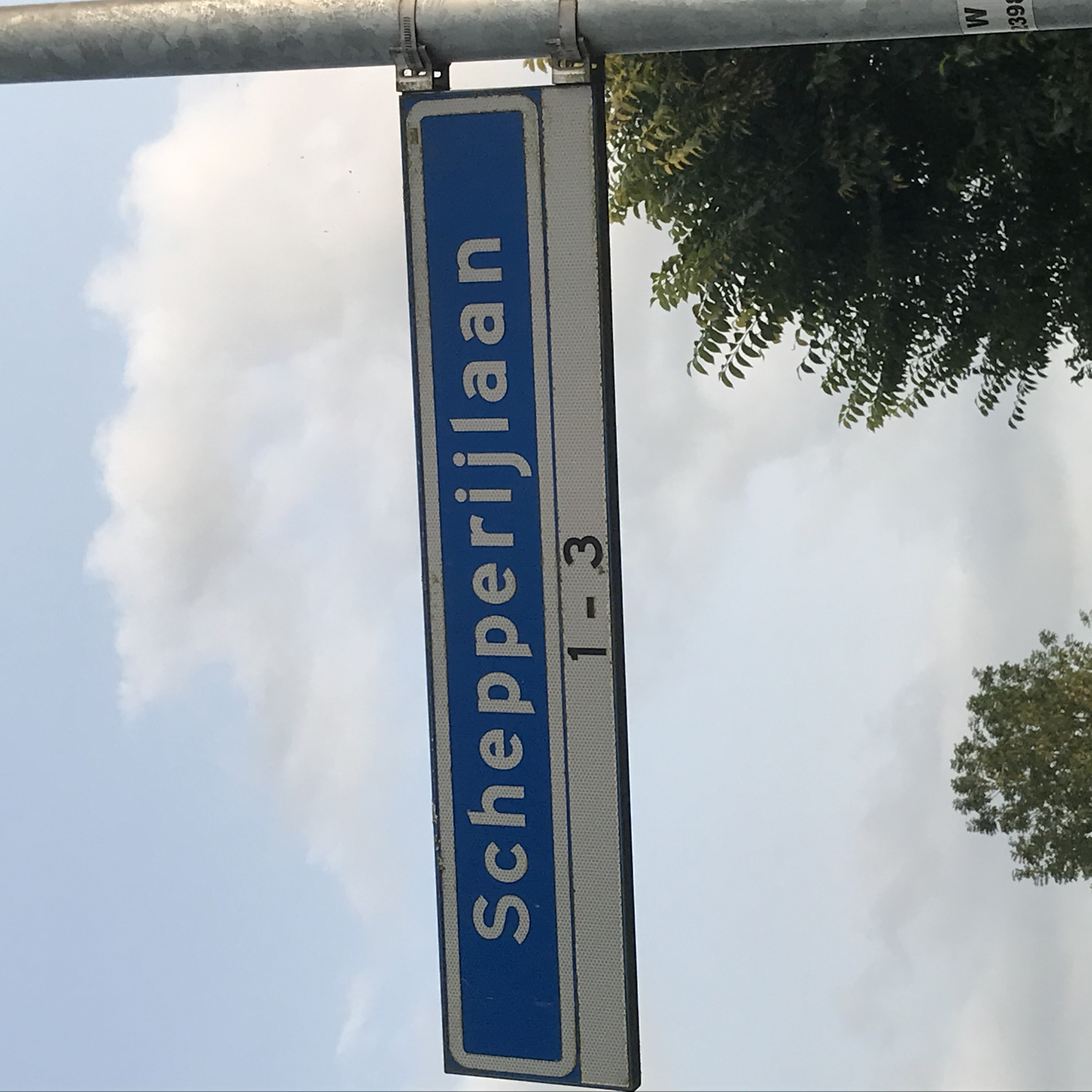 preek over 
II Korintiërs 12,1-10
op
Martyriakerk Bedum, 
13 september 2019 09:30
ds. Marten de Vries
wat een opschepper!
bejaarde influencer

authentiek martyria…

…waar zij wat aan hebben
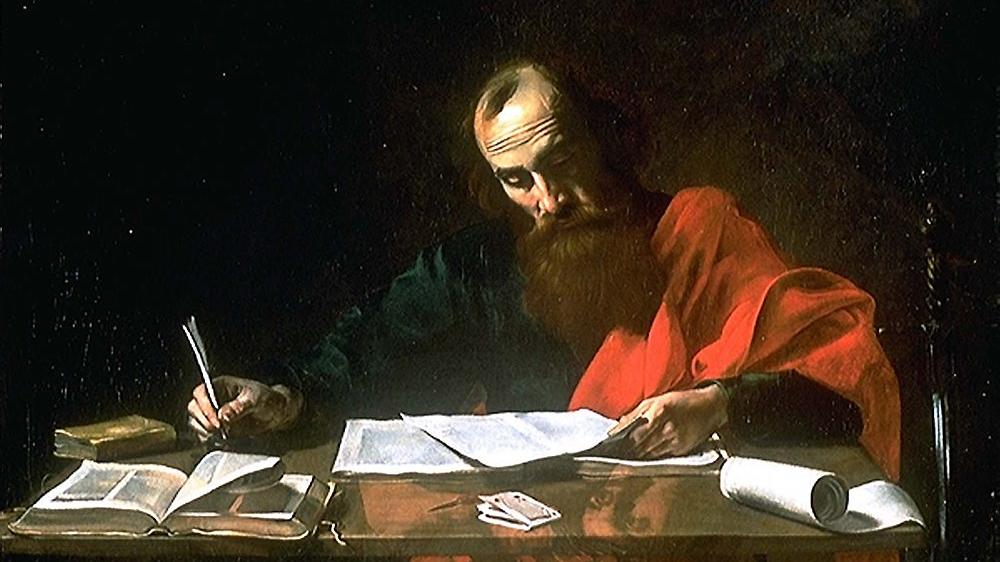 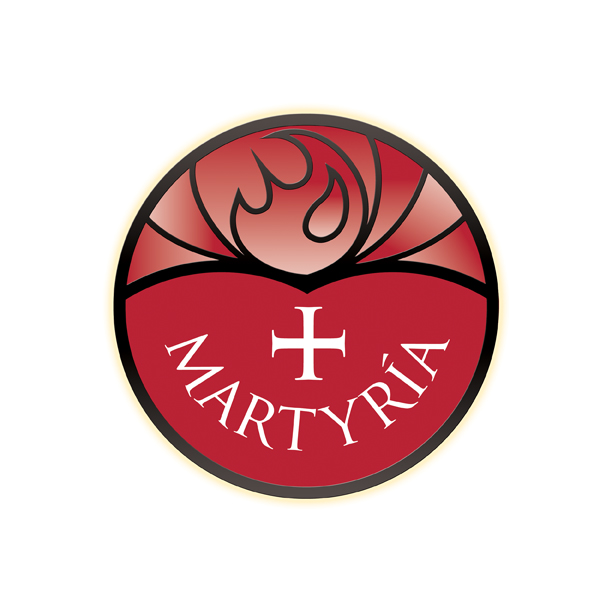 wat een opschepper!
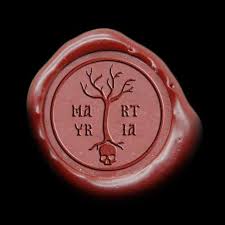  ALS HET MOET…
 
 BLIJ DAT IK LIJ!
als het moet…
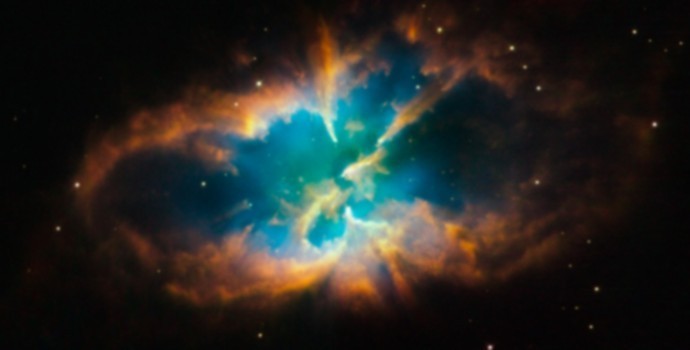 de derde persoon
niks om mee te pochen
‘hoger dan … luchten … sterretjes …’
niet allemaal voor zichzelf
heaven for real?
de Heer niet in de weg
blij dat ik lij!
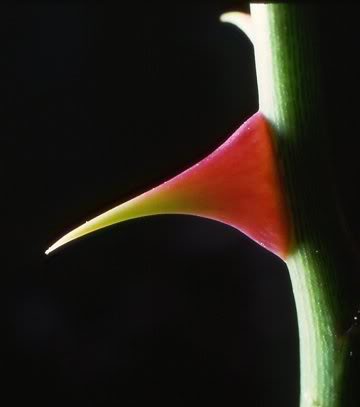 je moet het niet willen weten
‘beproeven’ en ‘verzoeken’
driedubbel gebed
zwakte wordt kracht
dik doen over Jezus
geen valse schaamte